You are invited
The Land of Lincoln Chapter invites you to our 6th annual Toys for Tots event
 			Tuesday, December 16th  
				Mariah’s
				5:30 – 7:30 
			Featuring the Horace Mann Singers
Spouses/guests welcome
Cost $25.00 per person
Please help a child by donating an unwrapped toy
Contributions made be made in cash or check to
	Toys for Tots 
RSVP by Monday, December 8th
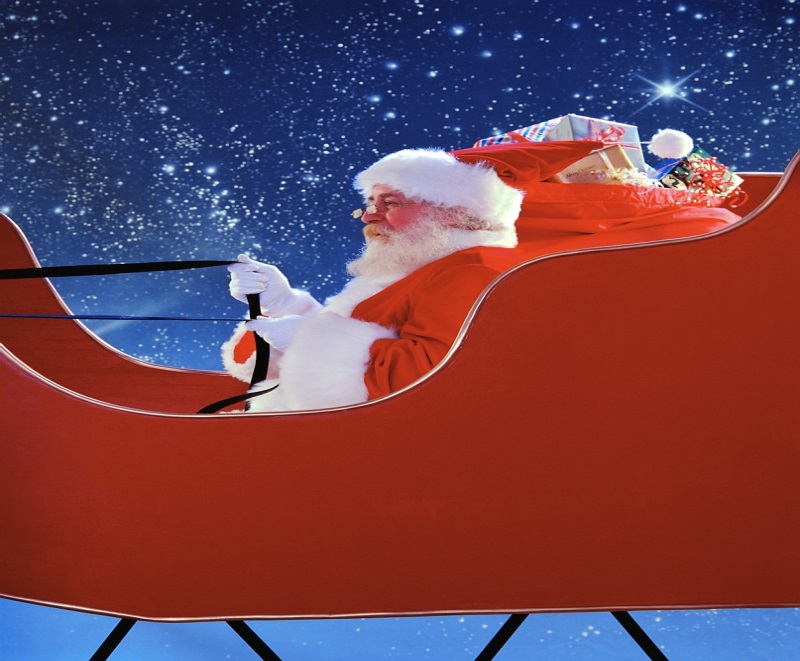